GeneticS & diABETEs
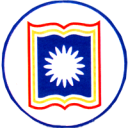 Dr Md rezaul karim
Dept. of Biochemistry & Mol. Biology
University of Rajshahi
DIABETES
Diabetes mellitus is a heterogeneous group of disorders characterized by persistent hyperglycemia. 
The two most common forms of diabetes are type 1 diabetes (T1D, previously known as insulin dependent diabetes or IDDM) and type 2 diabetes (T2D, previously known as non-insulin-dependent diabetes or NIDDM). 
Both are caused by a combination of genetic and environmental risk factors.
 However, there are other rare forms of diabetes that are directly inherited. 
These include maturity onset diabetes in the young (MODY), and diabetes due to mutations in mitochondrial DNA. 
T1D: It is caused by the autoimmune destruction of the beta cells of the pancreas, and represents approximately 10% of all cases with diabetes. 
Although the prevalence of T1D is<1% in all populations, the geographic variation in incidence is enormous.
It has been estimated that approximately 20 million people worldwide, mostly children and young adults, have T1D (Holt, 2004).
More children with beta cell autoantibodies, a hallmark of T1D, are being diagnosed with the T1D around the world each year.
Epidemiologic studies have revealed no significant gender differences in incidence among individuals diagnosed before age 15 (Kyvik et al., 2004). However, after age 25, the male to female incidence ratio is approximately 1.5.
The epidemiological patterns suggest that environmental factors contribute to the etiology of the T1D by acting as either ‘initiators’ or ‘accelerators’ of beta cell autoimmunity, or ‘precipitators’ of overt symptoms in individuals who already have evidence of beta cell destruction. 
They also may function by mechanisms that are directly harmful to the pancreas, or by indirect methods that produce an abnormal immune response to proteins normally present in cells. 
The T1D environmental risk factors that have received most attention are viruses and infant nutrition.
Another hypothesis that has been the subject of considerable interest relates to early exposure to cow’s milk protein and the subsequent development of T1D.
IDDM1. The HLA class II genes, also referred to as IDDM1, contribute approximately 40-50% of the heritable risk for T1D. 
Recent reports suggest that other genes in the central, class I and extended class I regions may also increase T1D risk independent of HLA class II genes. 
Individuals with two high risk DRB1-DQA1-DQB1 haplotypes have a significantly higher T1D risk than individuals with no high risk haplotype. 
The T1D risk among those with only one susceptibility haplotype is also increased, but effect is more modest. 
Relative risk estimates range from 10 – 45 and 3-7, respectively, for these groups, depending on race. In terms of absolute risk, Caucasian individuals with two susceptibility haplotypes have an approximately 6% chance of developing T1D through age 35 years. 
In addition to IDDM1, two other genes are now known to influence T1D risk. These include INS and CTLA-4.
 
Table 1. List of several T1D Susceptibility Genes.
The major environmental risk factors for T2D are obesity (> 120% ideal body weight or a body mass index > 30 k/m2 ) and a sedentary lifestyle.
 Thus, the tremendous increase in the rates of T2D in recent years has been attributed, primarily, to the dramatic rise in obesity worldwide.
 It has been estimated that approximately 80% of all new T2D cases are due to obesity. This is true for adults and children.
 Numerous studies have shown that low birth weight, which is an indicator of fetal malnutrition, is associated with IGT and T2D later in life.

Role of Genetics in the Development of Diabetes
T1D: First degree relatives have shown a higher risk of developing T1D than unrelated individuals from the general population (approximately 6% vs. <1% , respectively’, suggesting that genetic factors are involved with the development of the disease. 
There is evidence that more than 20 regions of the genome may be involved in genetic susceptibility to T1D. However, none of the candidates identified have a greater influence on T1D risk than that conferred by genes in the HLA region of chromosome 6. 
This region contains several hundred genes known to be involved in 4 immune response. Those most strongly associated with the disease are the HLA class II genes (i.e., HLA-DR, DQ, DP).
T2D: It is the most common form of the disease, accounting for approximately 90% of all affected individuals. 
A diagnosis of T2D is made if a fasting plasma glucose concentration is > 7.0 mmol/L (> 126 mg/dl) or plasma glucose 2 hours after a standard glucose challenge is > 11.1 mmol/L (> 200 mg/dl) (WHO, 1999). 
T2D is caused by relative impaired insulin secretion and peripheral insulin resistance. 
Typically, T2D is managed with diet, exercise, oral hypoglycemic agents and sometimes exogenous insulin. 
In addition to the burden of T2D there is an even larger number of people with raised levels of blood glucose but below the level for diabetes. 
The World Health Organization defines impaired fasting glucose as a fasting plasma glucose level of > 6.1 mmoll-1 and less than 7 mmoll-1, and impaired glucose tolerance as 2 hour plasma glucose, post glucose challenge, of 7.8 to less than 11.1 mmoll -1 (WHO, 1999). 
The prevalence of T2D increases with age of population (Wild et al., 2004). In developing countries, the largest number of people with diabetes are in the age group 45 to 64 years, while in developed the largest number is found in those aged 65 years and over. These differences largely reflected differences in population age structure between developed and developing countries.
INS (insulin) gene, located on chromosome 11p15.5, has been designated as IDDM2. Positive associations have been observed with a non-transcribed variable number of tandem repeat (VNTR) in the 5’ flanking region. 
There are two common variants. The shorter class I variant predisposes to T1D (relative increase: 1 – 2), whereas the longer class III variant appears to be dominantly protective. 
The biological plausibility of these associations may relate to the expression of insulin mRNA in the thymus. 
Class III variants appear to generate higher levels of insulin mRNA than class I variants. 
Such differences could contribute to a better immune tolerance for class III positive individuals by increasing the likelihood of negative selection for autoreactive T-cell clones. 
The effect of INS appears to vary by ethnicity, with lesser effects in nonCaucasian populations. 
CTLA-4 (cytotoxic T lymphocyte-associated 4) gene is located on chromosome 2q31-35, where multiple T1D genes may be located. 
CTLA-4 variants have been associated with T1D, as well as other autoimmune disease. CTLA-4 negatively regulates T-cell 5 6 function.
T2D:It has long been known that T2D is, in part, inherited.  Family studies have revealed that first degree relatives of individuals with T2D are about 3 times more likely to develop the disease than individuals without a positive family history of the disease.  
 It has also been shown that concordance rates for monozygotic twins, which have ranged from 60-90%, are significantly higher than those for dizygotic twins.  Thus, it is clear that T2D has a strong genetic component.  
 Candidate genes are thought to be involved in pancreatic β cell function, insulin action / glucose metabolism, or other metabolic conditions that increase T2D risk (e.g., energy intake / expenditure, lipid metabolism). 
 To date, more than 50 candidate genes for T2D have been studied in various populations worldwide.  However, results for essentially all candidate genes have been conflicting.  
 Possible explanations for the divergent findings include small sample sizes, differences in T2D susceptibility across ethnic groups, variation in environmental exposures, and gene-environmental interactions.  
 The most promising candidate genes include PPARγ, ABCC8, KCNJ11, and CALPN10.
Table  2.  Several T2D Susceptibility Genes
Maturity-Onset Diabetes of the Young (MODY)
An uncommon form of T2D (accounting for <5% of all T2D cases) that generally occurs before age 25 years is MODY.  
MODY is characterized by a slow onset of symptoms, the absence of obesity, no ketosis, and no evidence of beta cell autoimmunity.  
It is most often managed without the need for exogenous insulin.  
MODY displays an autosomal dominant pattern inheritance, generally spanning three generations.  
Because of advances in molecular genetics, it is now known that there are at least six forms of MODY, each of which caused by a mutation in a different gene that is directly involved with beta cell function . Table 3 lists the MODY genes that have been identified to date.  
Because ~15% of MODY patients do not carry mutations in one of these genes, it is anticipated that other genes that cause MODY will be discovered in the near future.
Table  3.  MODY Genes
Role of Genetics in the Treatment and Prevention of Diabetes
T1D: Currently, there is no way to prevent T1D.  Lifelong insulin injections are the only available treatment for the disease.  Thus, genetics does not currently play a role in its management or prevention. 
 Although a cure for T1D is currently unavailable, however, with the formation of T1D TrialNet (www.trialnet.com), a collaborative network of clinical centers and experts in diabetes and immunology, new intervention strategies are currently being planned.  
It is ultimately hoped that through genetic testing, individuals at high risk for T1D could be identified prior to the onset of the disease – at a time when primary prevention strategies could be safely administered.  
It is most likely that such predictive genetic testing would be offered to families with an affected individual before it was made available to the general population. 
T2D: Unlike T1D, T2D can generally be prevented by maintaining an age-appropriate body weight and engaging in physical activity.  Although public health messages that emphasize a nutritious diet and regular physical activity are now commonplace, they have not been effective in terms of disease prevention.  
Given the recent obesity epidemic, it is obvious that current intervention strategies are being ignored by a majority of individuals in the general population. 
Leaders of the Human Genome Project have predicted that genetic tests will become available for many common disorders during the first decade of the 21st century, permitting persons “to learn their individual susceptibilities and to take steps to reduce those risks” by applying interventions based on “medical surveillance, lifestyle modifications, diet or drug therapy”.
In fact, several companies are now offering genetic susceptibility testing, which can be ordered online by any individual, for conditions such as cardiovascular disease and obesity .
Genetics for disease prevention are rather more pessimistic for a variety of reasons.  
First, the predictive value of most genetic tests is low and risk estimates do not account for well-known environmental determinants of disease.  
Secondly, it is unclear whether knowledge of one’s genetic risk increases motivation to engage in disease interventions.  
Thirdly, genetic testing presents educational and information-dissemination challenges that were outlined in detail by the Secretary’s Advisory Committee on Genetics, Health and Society . These include being able to communicate the validity and utility of proposed genetic tests, as well as the potential risks and benefits of being tested, to individuals who may have little knowledge of human genetics.  
Fourthly, most health care professionals are currently unqualified to interpret the results of genetic tests; and there are no standards for the use of molecular diagnostics in clinical practice.
 Fifthly, genetic testing may lead to significant distress, the magnitude of which is likely to vary as a function of actual test results, coping skills and resources, risk perception, optimism, health beliefs and pre-existing depression or anxiety. 
These factors directly relate to other concerns such as insurance and employment discrimination, confidentiality and stigmatization based on knowing that one is at high genetic risk.
 In the near future, genetic testing for T2D and other chronic diseases will most certainly become available.  Although it is unclear whether this will actually contribute to the prevention of T2D, it may be beneficial in terms of disease management.  Many of the current T2D susceptibility genes of interest are drug targets.  Evidence for the role of pharmacogenetics in diabetes is already apparent in treatment approaches for MODY.
GOUT
genetically impaired metabolism of uric acid (end product of purine metabolism)
tissue accumulation of excessive amounts of UA crystals
recurrent episodes of acute arthritis - precipitation of monosodium urate crystals inside the joints
formation of large crystalline aggregates - tophi
chronic destruction of joints - joint deformity
renal injury
M>F
Primary gout (90% of cases)
unknown enzymatic defect

Secondary gout (10%)
known cause of hyperuricemia (increased turnover of nucleic acids - e.g. leukemias; chronic renal disease; increased intake - game, red wine).
Morphology
Acute arthritis
any joint, mostly hallux - abrupt and intense pain
reason??? - lower temperature?
Chronic arthritis
permanent precipitation - tophi - inflammation (lymphocytes, histiocytes)
destruction of cartilage, fibrosis of synovial membrane, ankylosis
Kidneys - 3 forms
medulla (papillae), tophi, kidney stones
tophi are formed in the vicinity of joints, bursa olecrani, bursa preapatellaris, auricle
less frequently kidneys, other tissues
urate crystals are soluble in water! - fixation in absolute alcohol (biopsy!!!)
turns polarized light
patients with gout - obese, increased risk of hypertension, arteriosclerosis

Clinical presentation - 3 stages
1. asymptomatic hyperuricaemia
2. acute arthritis - attacks of acute pain (days-weeks), silent periods (months-years)
3. chronic changes - tophi, ankylosis, in 20% chronic renal failure
Genetic basis of gout
An individual’s risk of gout is determined by a complex relationship between inherited genetic variants and environmental exposures. Genetic variants that control hyperuricaemia and subsequent progression to clinical gout specify pathogenic pathways that could be therapeutically targeted. Genome-wide association studies (GWAS) have provided novel insights into the pathways leading to hyperuricaemia. GWAS have identified the renal uric acid transporter SLC2A9/GLUT9 and the gut excretory molecule ABCG2, which each have very strong genetic effects in the control of urate levels and risk of gout. Histone deacetylase inhibitors are able to correct the genetically-determined ABCG2 dysfunction. Other renal uric acid transporters, such as SLC22A11/OAT4 and SLC22A12/URAT1 have been confirmed to be genetically associated with urate and the risk of gout. Genes that generate urate during glycolysis (e.g. GCKR) are also implicated. In contrast very little is known about genetic variants that control the progression from hyperuricaemia to gout with the toll-like receptor 4 gene being the only gene with replicated evidence of association.
Tests to help diagnose gout
Joint fluid test. Draw fluid from affected joint. Urate crystals may be visible when the fluid is examined under a microscope.
Blood test. To measure the levels of uric acid and creatinine . Blood test results can be misleading, though. Some people have high uric acid levels, but never experience gout. And some people have signs and symptoms of gout, but don't have unusual levels of uric acid in their blood.
X-ray imaging. Joint X-rays can be helpful to rule out other causes of joint inflammation.
Ultrasound. Musculoskeletal ultrasound can detect urate crystals in a joint or in a tophus. This technique is more widely used in Europe than in the United States.
Dual energy CT scan. This type of imaging can detect the presence of urate crystals in a joint, even when it is not acutely inflamed. This test is not used routinely in clinical practice due to the expense and is not widely available.
2. Monogenic (mendelian) disorders
mutation of 1 gene, mendelian type of inheritance
today about 5000 diseases 
Autosomal dominant
Autosomal recessive
X-linked
Autosomal dominant disorders
both homozygotes and heterozygotes are affected
usually heterozygotes (inherited from one parent)
both males and females are affected
transmission from one generation to the other
50% of children are affected.
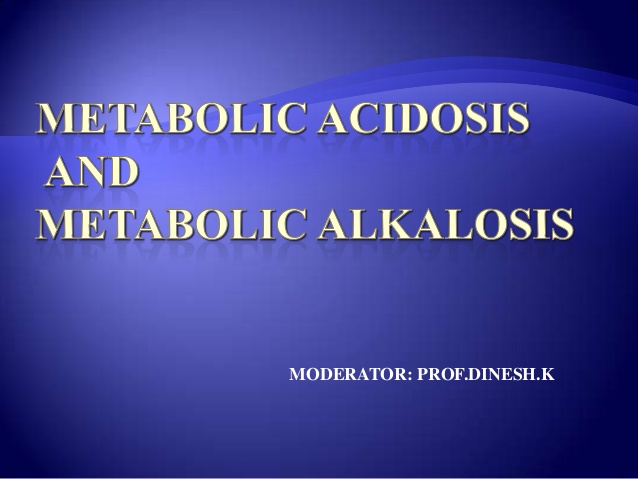 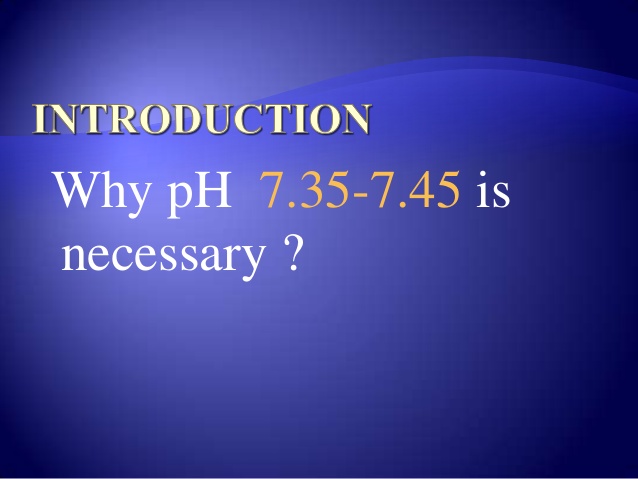 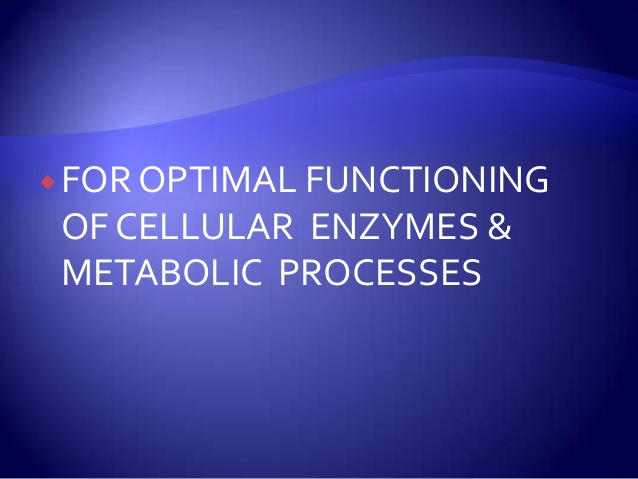 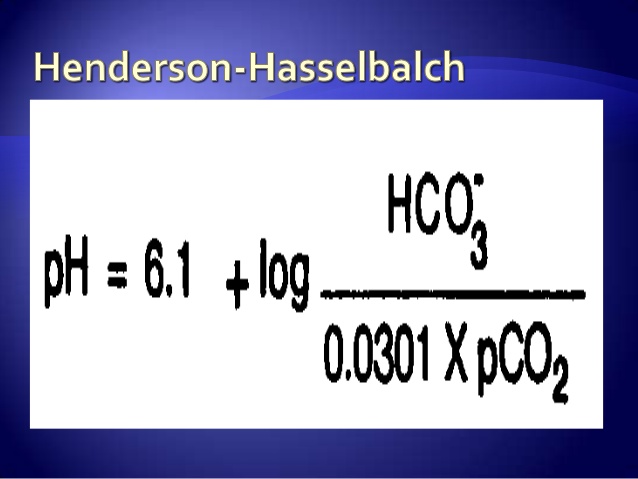 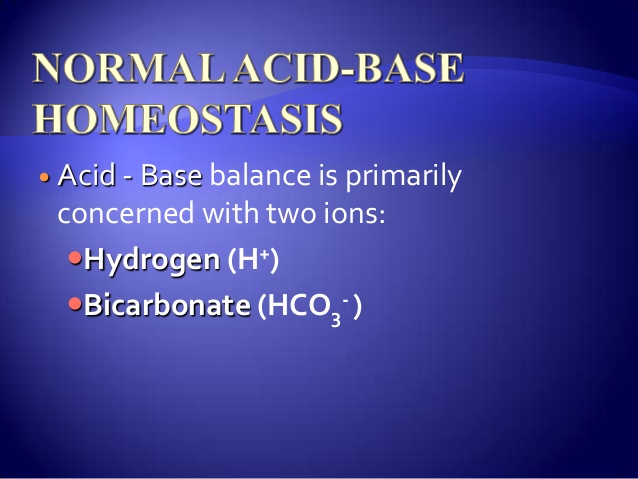 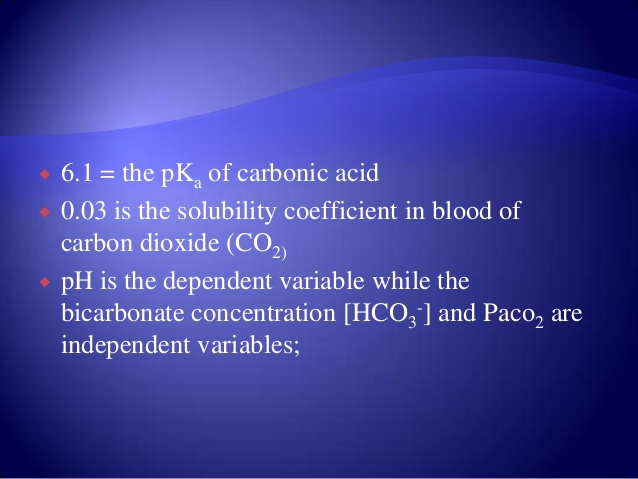 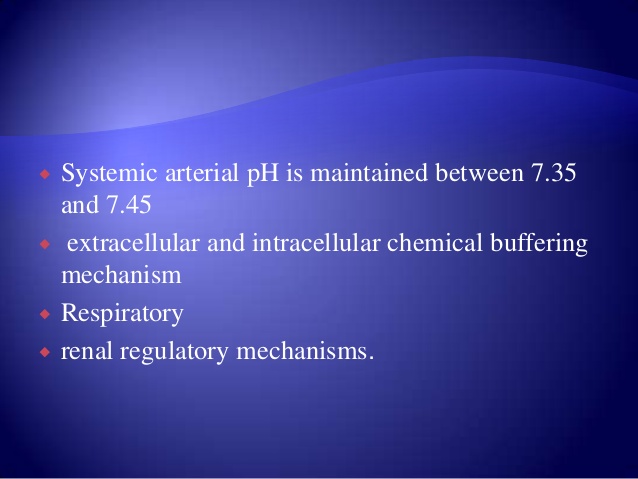 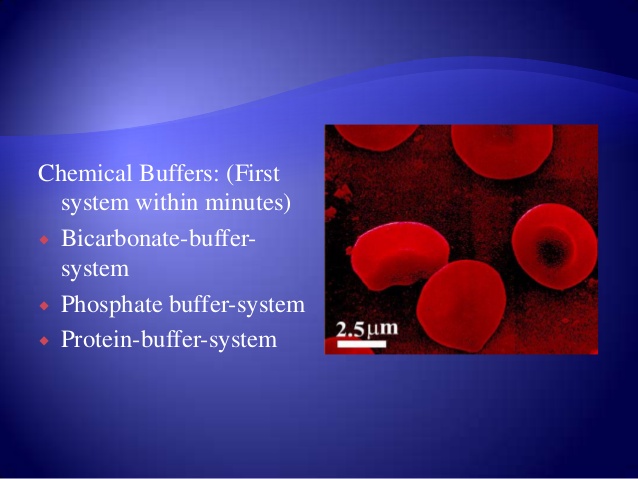 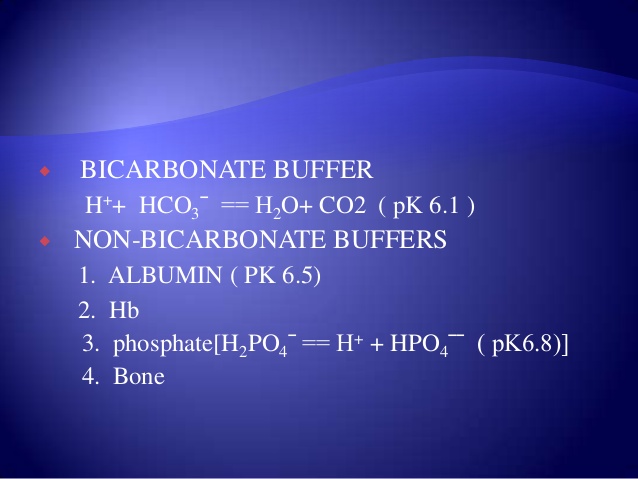 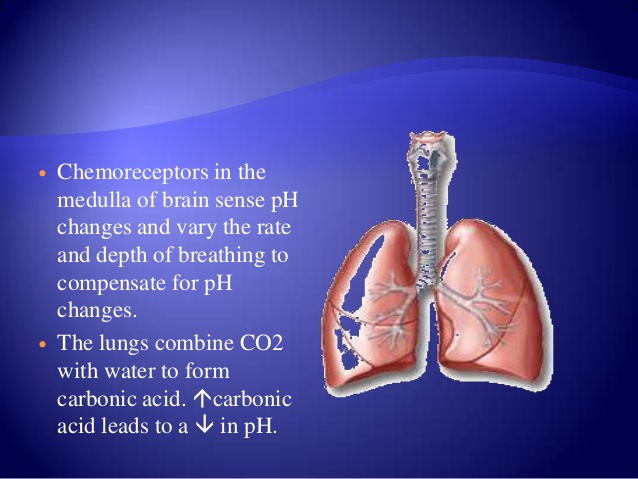 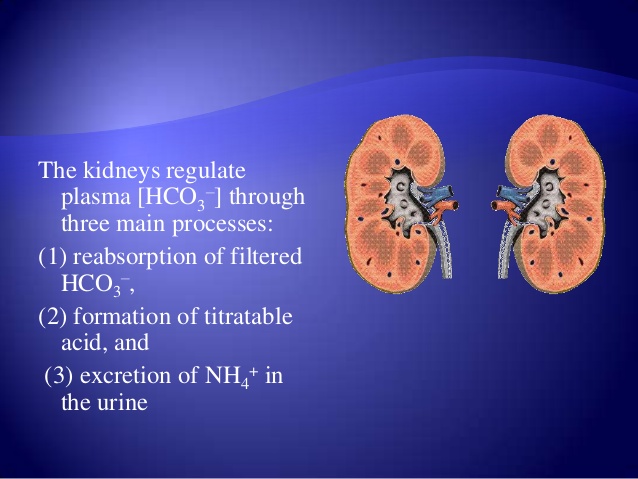 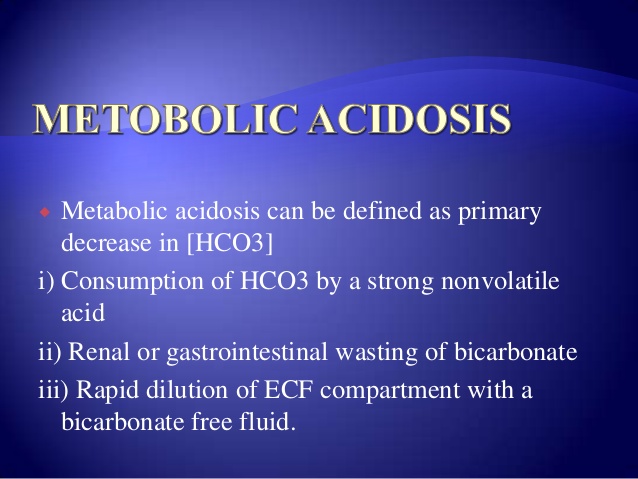 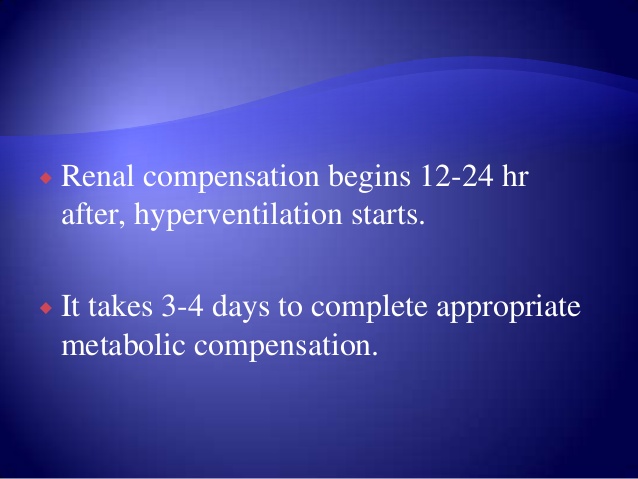 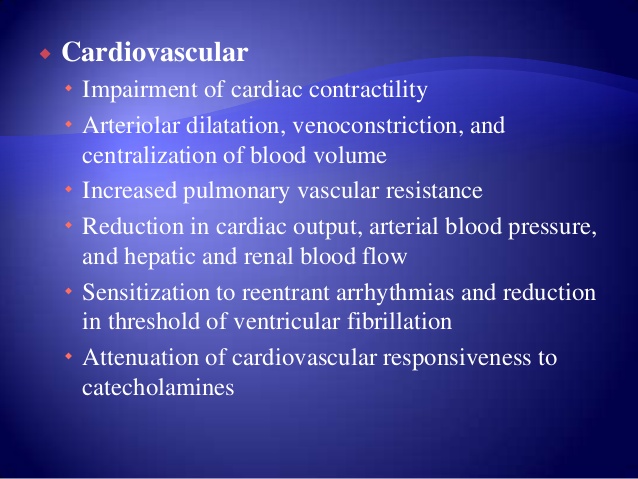 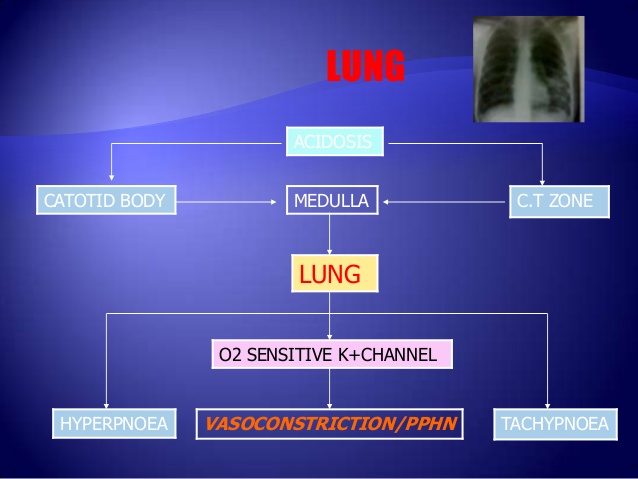 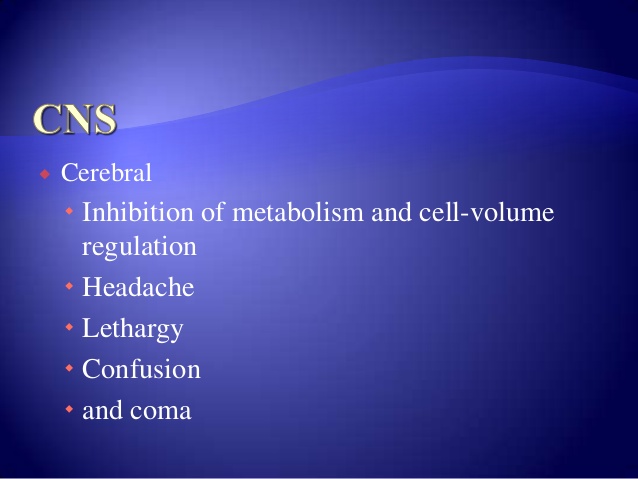 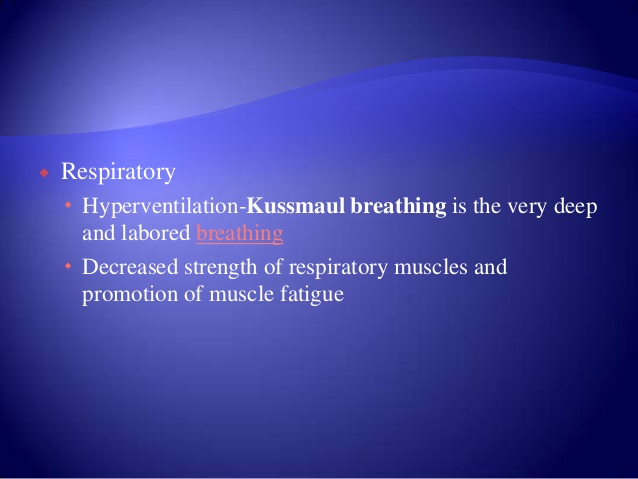 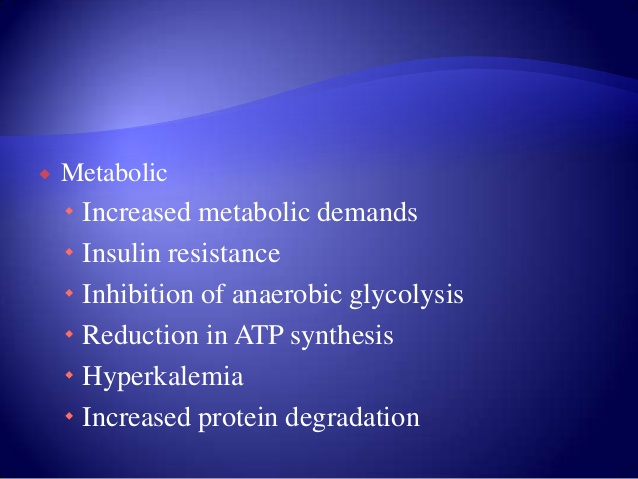 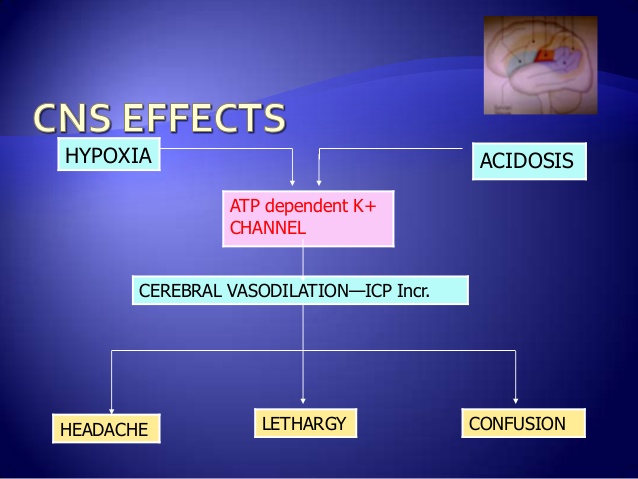 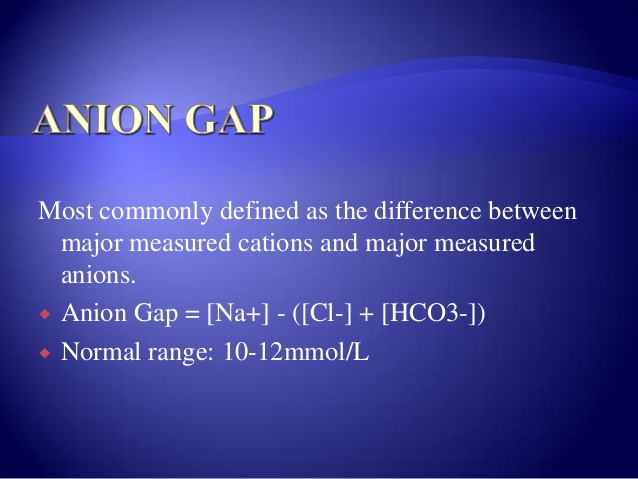 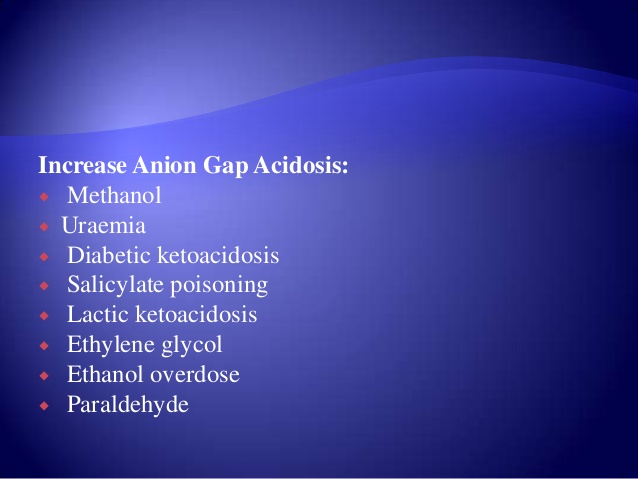 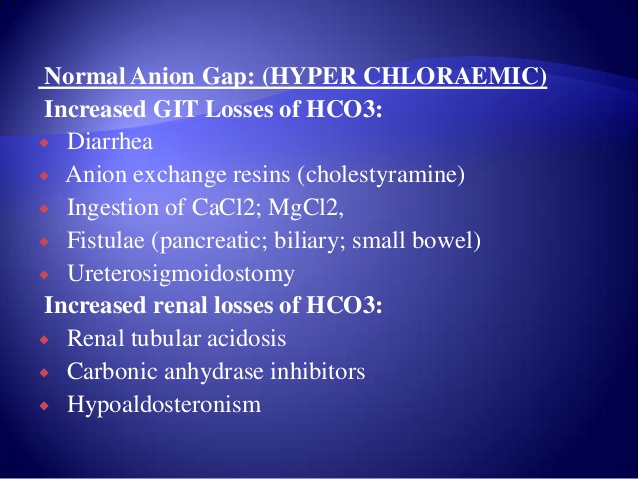 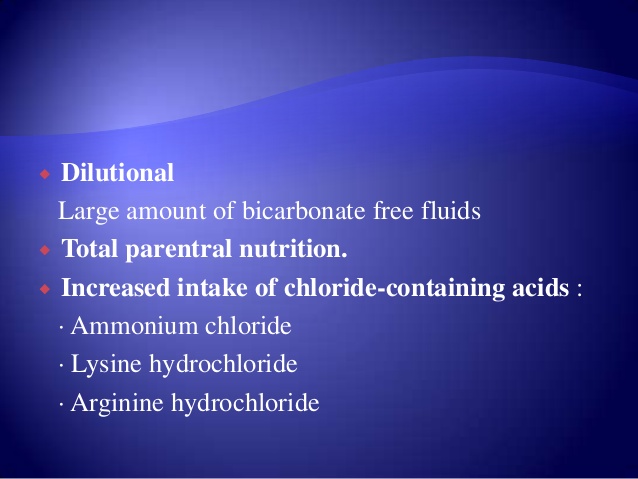 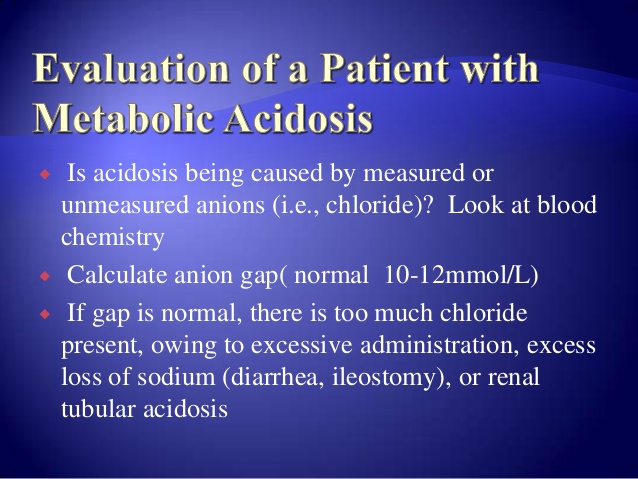 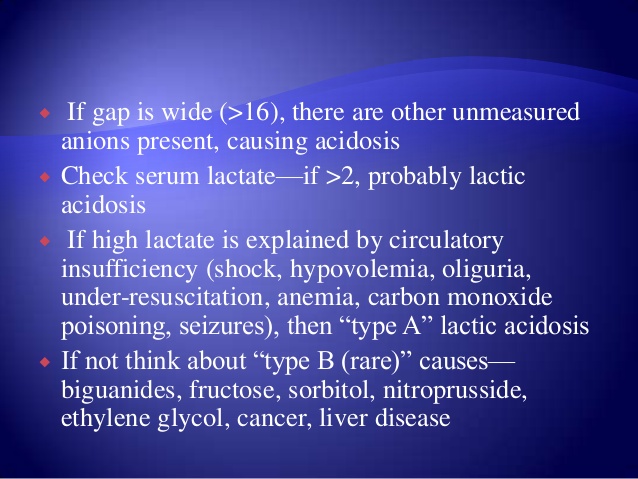 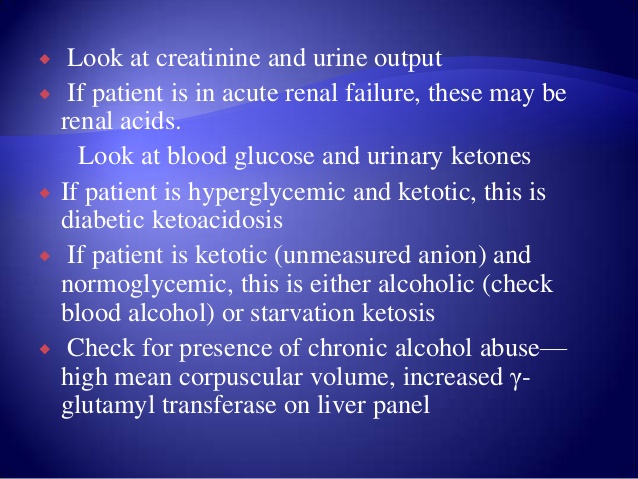 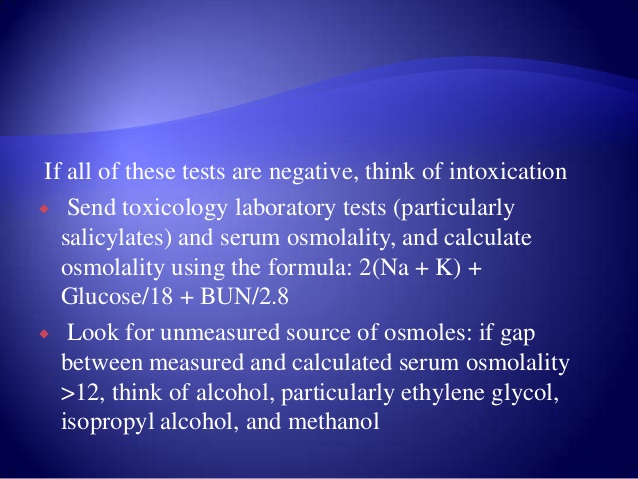 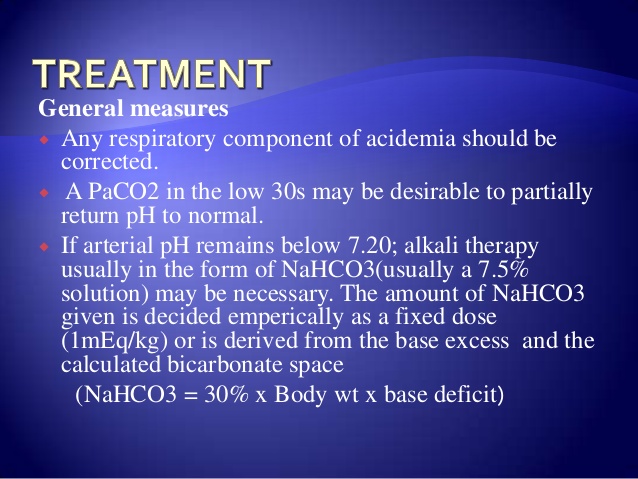 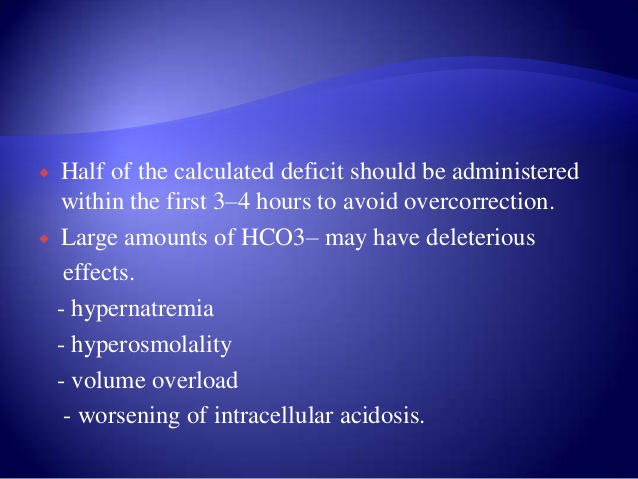 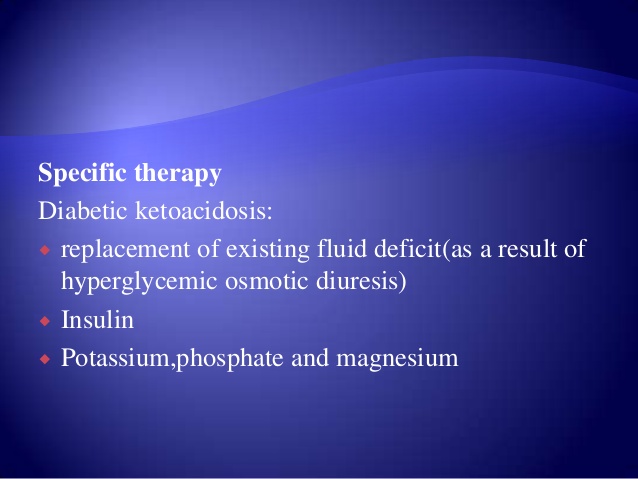 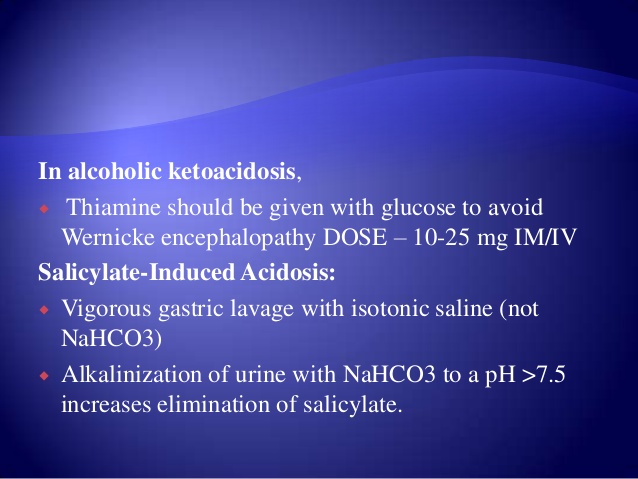 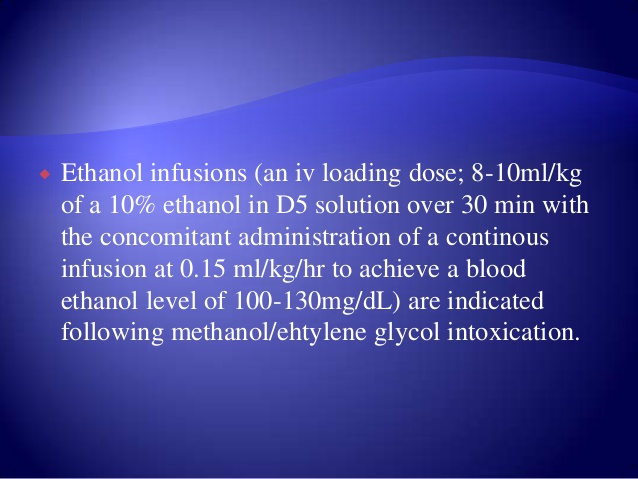 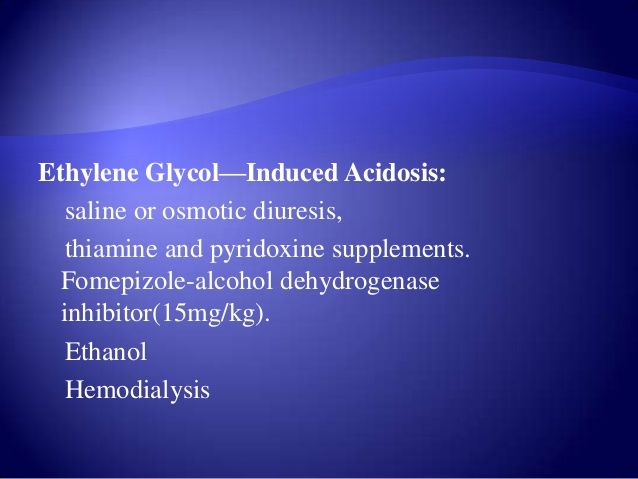 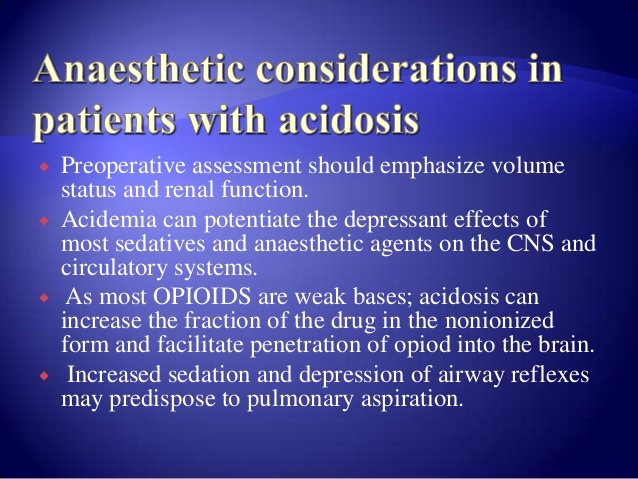 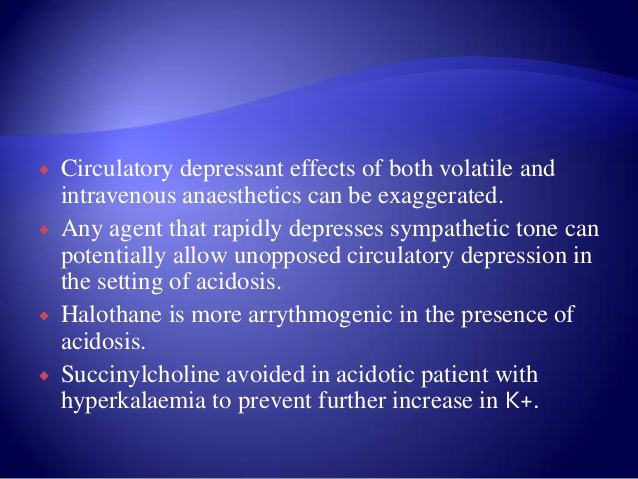 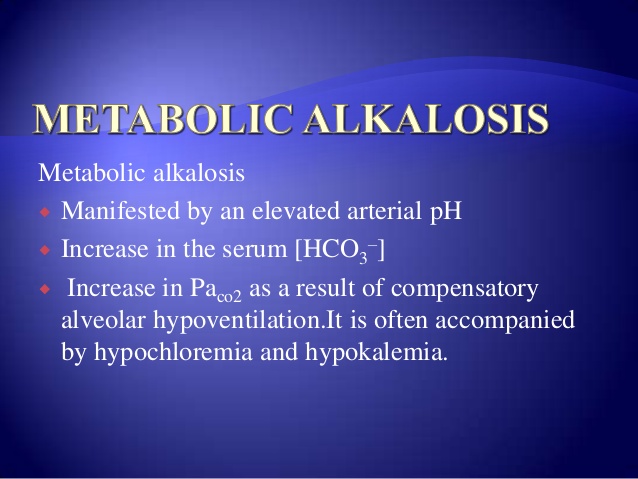 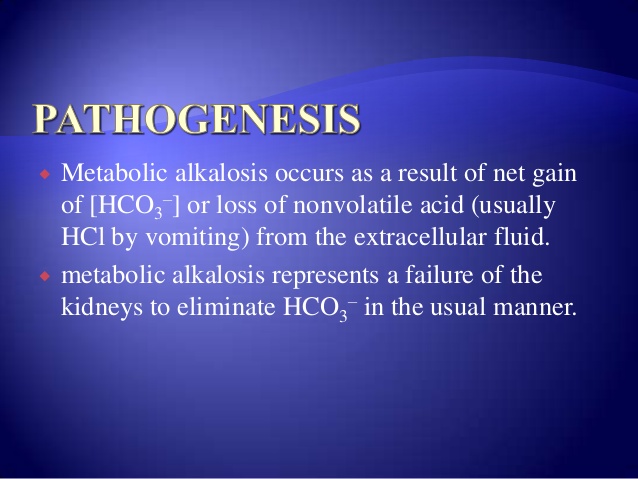 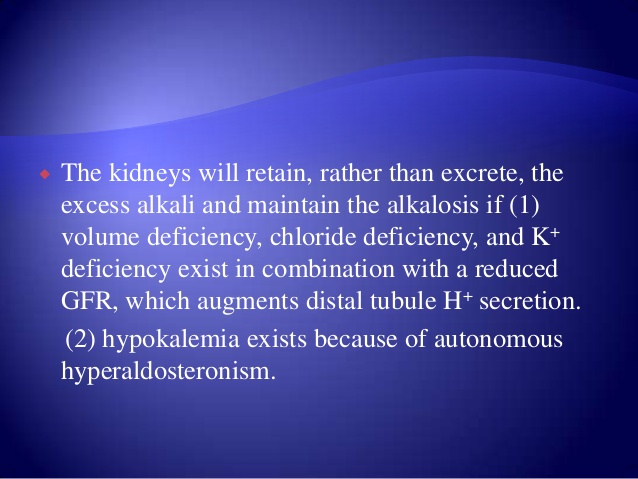 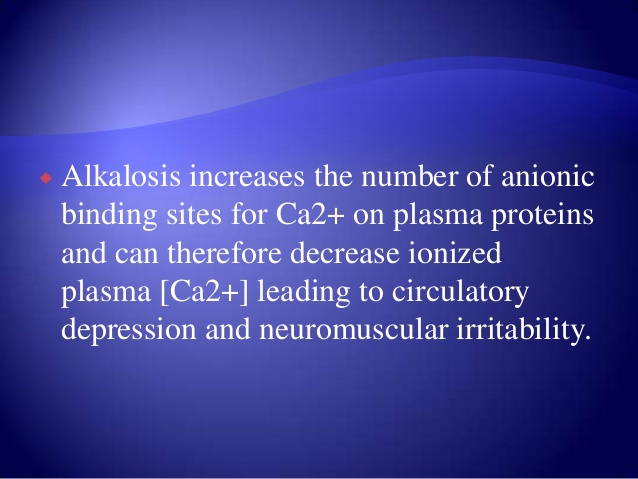 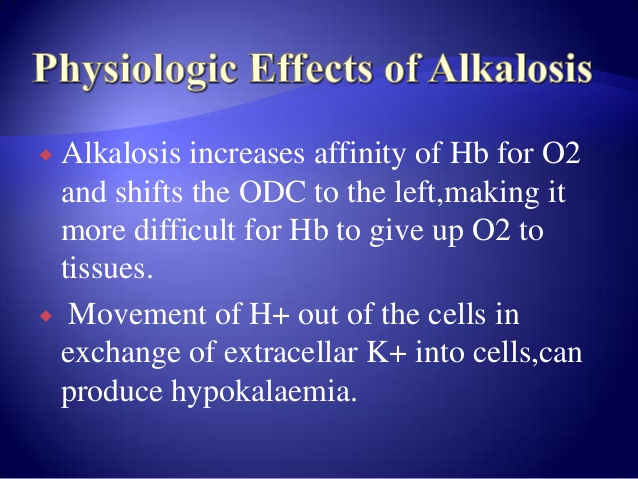 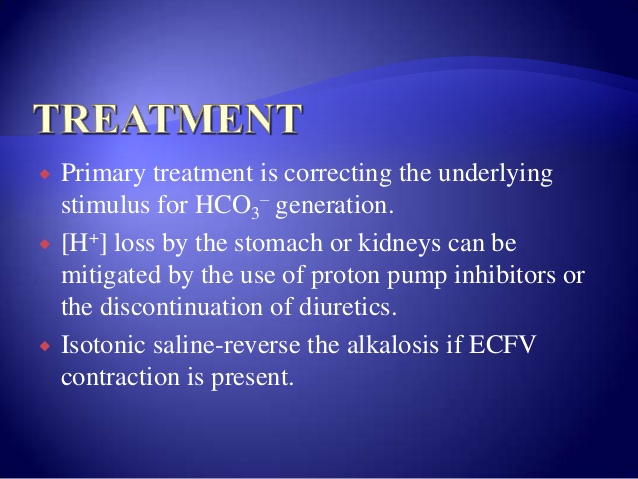 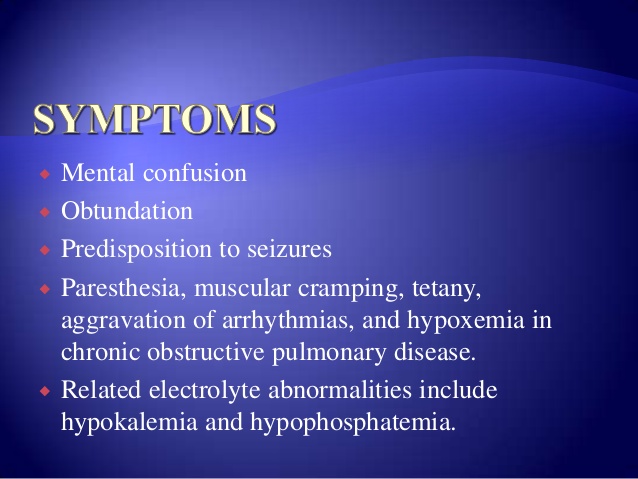 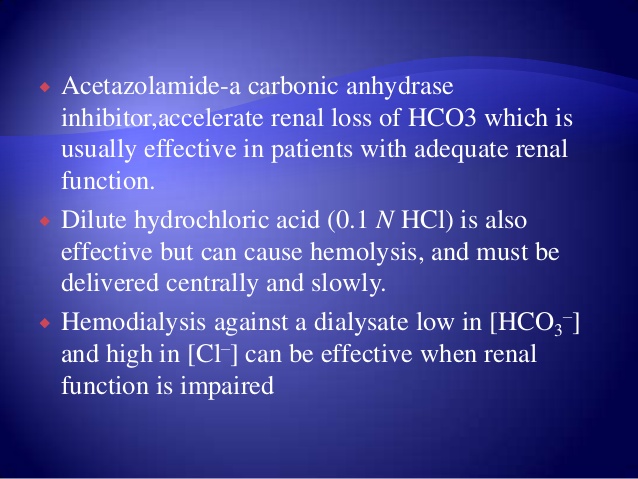 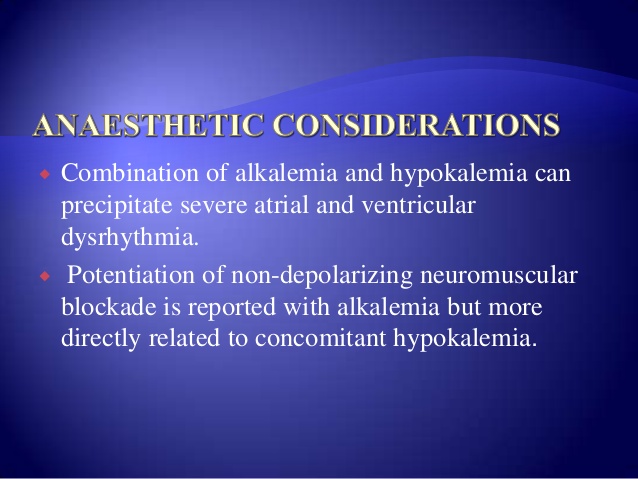 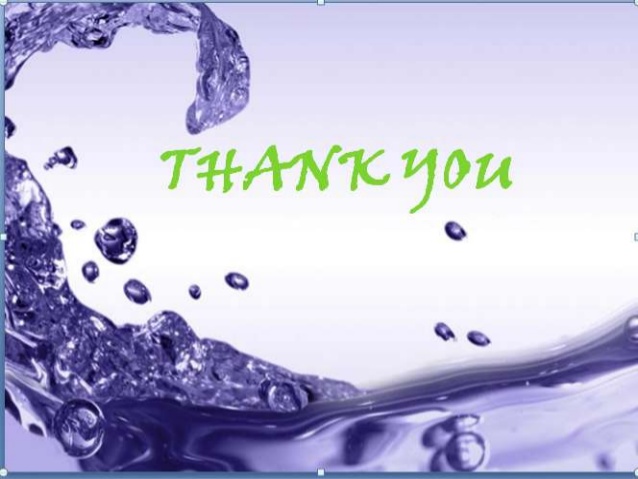 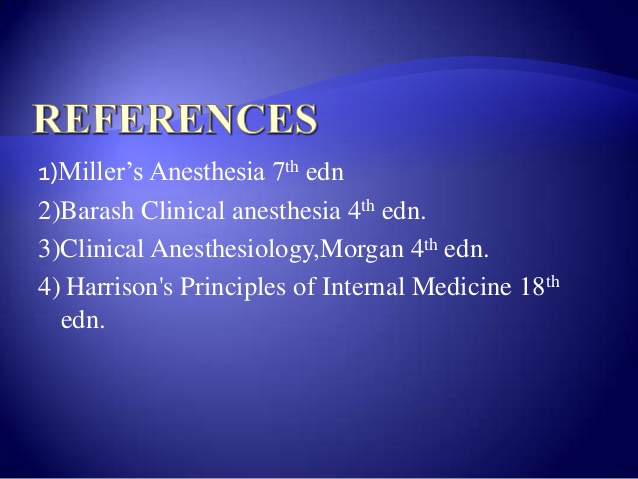